Chromosomes,
Genes
&
DNA
Chromosomes, Genes, & DNA
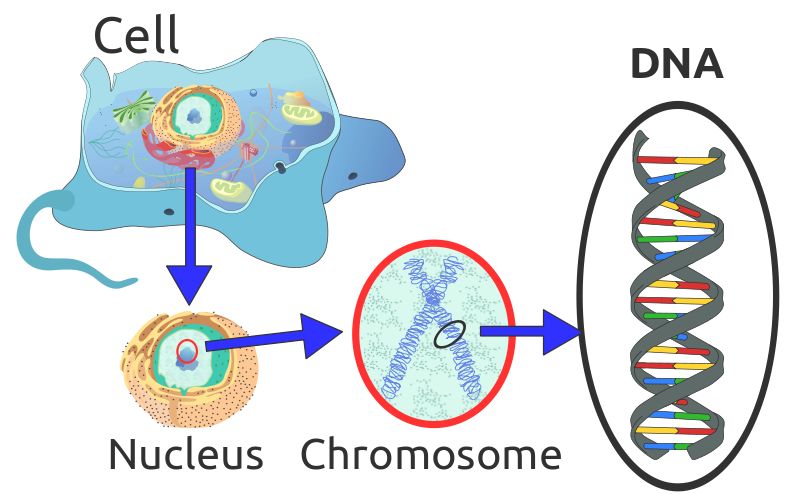 http://en.wikipedia.org/wiki/File:Eukaryote_DNA-en.svg
Humans have 23 Chromosome Pairs
Each person’s genome contains ~25,000 protein-coding genes
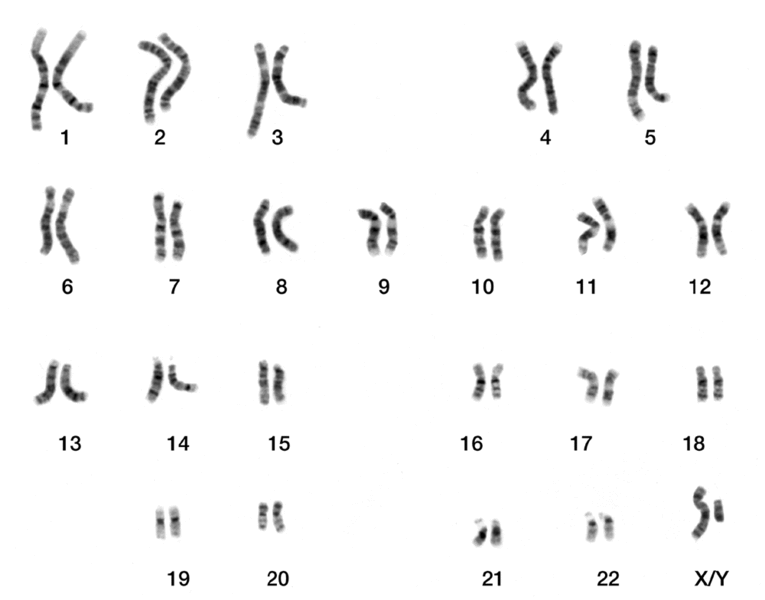 23rd Pair
Most Males  XY
Most Females  XX
http://commons.wikimedia.org/wiki/File:DNA_human_male_chromosomes.gif
Chromosomes, Genes, & DNA
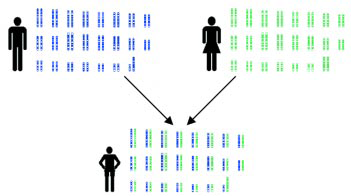 http://www.usher-syndrome.org/index.cfm/page/Basic-Genetics/cdid/11059/pid/10248
Double Helix: “A-T” “C-G”
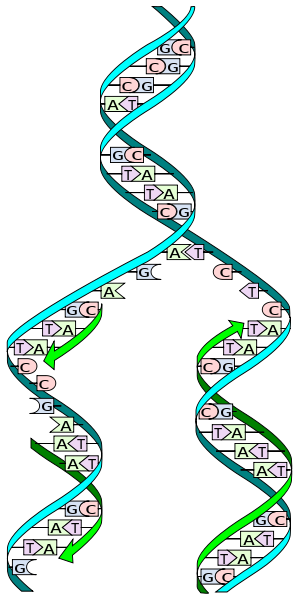 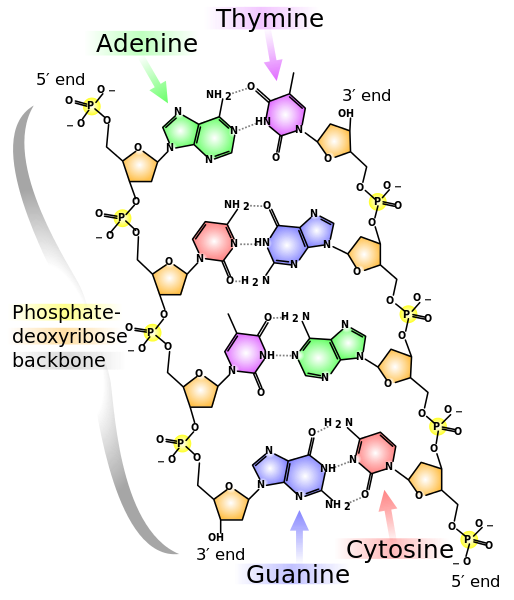 http://en.wikipedia.org/wiki/File:DNA_replication_split.svg
http://en.wikipedia.org/wiki/File:DNA_chemical_structure.svg
Central Dogma of Molecular Biology
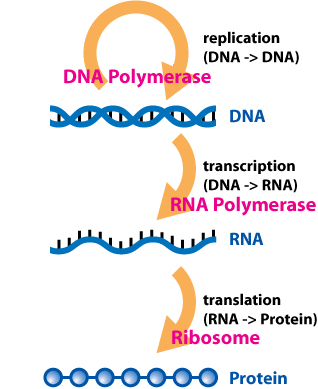 http://commons.wikimedia.org/wiki/File:Central_Dogma_of_Molecular_Biochemistry_with_Enzymes.jpg
Chromosomes, Genes, & DNA
Genotype - The genetic makeup of an 	organism or a group of organisms.

Phenotype - The physical appearance or 	biochemical characteristic of an organism 	as a result of the interaction of its 	genotype and the environment.
Chromosomes, Genes, & DNA
At any point in time, some of a cell’s genes are expressed and some are not.

Note: Most characteristics arise from interactions among many genes
Avoid the “one gene, one protein” over-simplification

Mantra (from Richard Dawkins)
“	Genes aren’t that deterministic!”
We don’t have a “gene for fill-in-the-blank.”
We have “genes for fill-in-the blank IF !!!”
Chromosomes, Genes, & DNA
Beware of overly simplistic dichotomies.
“Nature (genes) versus nurture (environment)”

The area of a rectangle depends equally on its length and width: Area = L x W

Gene expression depends on environment and gene interactions.
Epigenetics – “Heritable phenotypic change that does not derive from a modification of the genome.”
https://en.wikipedia.org/wiki/Epigenetics
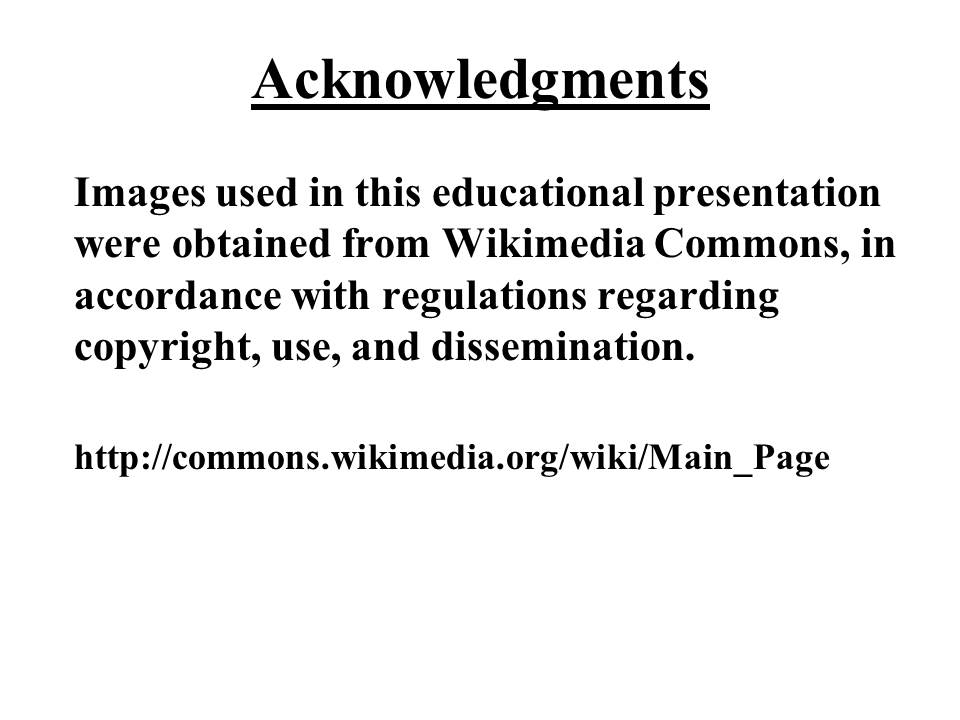